Processos nos Tribunais: disposições gerais e ordem dos processos no Tribunal
Curso de Especialização em Direito Processual Civil da 
Universidade Santa Cecília (UNISANTA)


Santos, 2 de outubro de 2019

Cassio Scarpinella Bueno
www.scarpinellabueno.com
www.facebook.com/cassioscarpinellabueno
Precedentes (1)
Os “precedentes” e seu papel no CPC
Jurisprudência estável, íntegra e coerente (926 caput)
Edição de súmulas (926 §§ 1º e 2º)
Os juízes e os Tribunais “observarão” (927)
I: Decisões do STF em controle concentrado 
II: Súmulas vinculantes
III: IAC, IRDR e recursos repetitivos
IV: STF e STJ e suas súmulas
V: orientação do plenário ou OE a que estão vinculados 
§ 1º: Incidência dos arts. 10 e 489 § 1º 
§ 2º: Alteração precedida de audiências públicas
§ 3º: Possibilidade de modulação
§ 4º: Alteração e fundamentação adequada e específica
§ 5º: Publicidade e organização dos precedentes (Corpus 927 ENFAM)
Precedentes (2)
Aplicações e questões:
Efeito vinculante (?)/Constitucionalidade (?)
Papel de verdadeiros “indexadores jurisprudenciais”
Reflexos no procedimento e na atuação dos sujeitos do processo
Tutela provisória da evidência (311 II)
Improcedência liminar do pedido (332)
Dispensa de remessa necessária (496 § 4º)
Dispensa de caução para cumprimento provisório (521 IV) 
Atuação monocrática do relator (932)
Julgamento monocrático de conflito de competência (955 par ún)
Cabimento da reclamação (988)
Desistência da ação (1040 §§ 1º a 3º)
Reflexos na motivação (489 § 1º V e VI)
Omissão justificadora de ED (1022 par ún I)
Precedentes (3)
Falta de uniformidade no emprego dos “indexadores”: proposta 
E os Embargos de Divergência (?)
Necessidade de um “processo de formação de indexadores” (?)
Referenciais a serem empregados para tanto

O julgamento dos casos “repetitivos” (928)
IRDR e RE e REsp repetitivos
E o Incidente de Assunção de Competência (?)
Questões de direito material e de direito processual
Ordem dos processos nos Tribunais
Distribuição imediata e de acordo com RI (929 e 930)
Protocolo descentralizado (929 par ún)
Primeiro recurso e prevenção (930 par ún)
Fato superveniente (933
Extinção do revisor e designação de data para julgamento (931 + 934)
Intimação para julgamento: 5 dias úteis antes (935)
Julgamento eletrônico (945: revogado pela Lei n. 13.256/2016)
Ordem dos julgamentos (936 e 946)
Preliminares e vícios sanáveis durante julgamento (938 e 939)
Pedido de vista e proferimento do resultado (940 e 941)
Divulgação e documentação do acórdão (943 e 944)
Deveres-poderes do relator
Deveres-poderes do relator (932)
I – direção e ordenação do processo
II – tutela provisória nos recursos e nos casos de competência originária
III – hipóteses em que não conhece de recursos
IV – hipóteses em que nega provimento a recursos
V – hipóteses em que dá provimento (após contrarrazões) a recursos
VI – decidir IDPJ instaurado perante o Tribunal
VII – determinar oitiva do MP na qualidade de fiscal da ordem jurídica
VIII – outras atribuições estabelecidas pelo RI
Parágrafo único: 5 dias para sanar vício ou complementada documentação 
Necessidade de indicação do vício (art. 6º)
Mas: 1029 § 3º
Sustentação oral
Ampliação das hipóteses de sustentação oral (937)
Apelação;
Recurso ordinário;
Recurso especial;
Recurso extraordinário;
Embargos de divergência;
Ação rescisória, mandado de segurança e reclamação; 
Agravo de instrumento relativo a tutela provisória; 
Outras hipóteses previstas em lei ou em RI
AI contra decisão parcial de mérito (356) (?)
§ 1º: sustentação oral no IRDR
§ 2º: requerimento
§ 3º: agravo interno nos casos de AR, MS e Rcl
§ 4º: videoconferência
Ampliação do colegiado
Julgamento ampliado (942)
Cabimento: 
Apelação não unânime (caput)
AR quando rescindir a sentença (§ 3º I)
AI quando reformar decisão parcial de mérito (§ 3º II)
Prosseguimento e nova sustentação oral (caput e §§ 1º e 2º)
Não aplica em (§ 4º):
IAC e IRDR
Remessa necessária
Decisão de plenário ou OE
Extensão da ampliação: objeto da divergência ou reexame amplo do que está em julgamento (?)
Muito obrigado !!!!
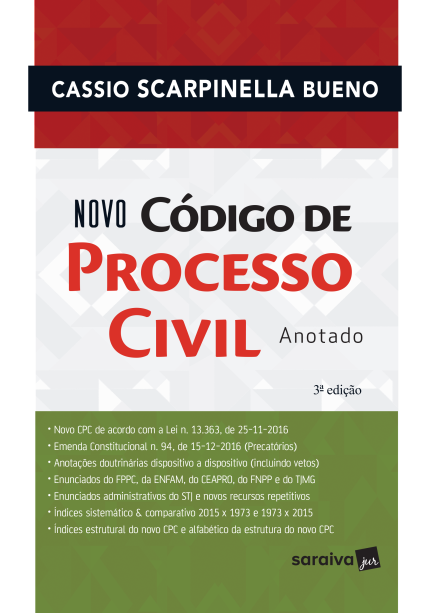 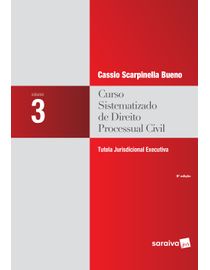 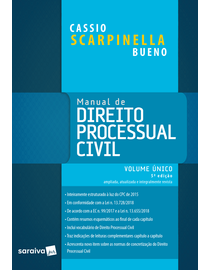 www.scarpinellabueno.com
www.facebook.com/cassioscarpinellabueno